DISCOURSE STUDIES (ESTUDOS DISCURSIVOS)
CLASS 1- 05/09/19
PROF. DR. DANIEL FERRAZ
Today’s class
Class 1 (05/08/19) –  
Introduction activity: Notions of discourse (videos and images)
Planning and Methodology (analysis, discussion, suggestions)
Evaluation (discussion)
intro >> Getting to know each other + expectations
(THE DISCIPLINE IN GENERAL)
Daniel ferrazabout the professor?
Fast intro...


Questions?
2018
UNIVERSIDADE DE SÃO PAULO
DEPARTAMENTO DE LETRAS MODERNAS – INGLÊS
PPGELLI – PROGRAMA DE PÓS-GRADUAÇÃO EM ESTUDOS LINGUÍSTICOS E LITERÁRIOS EM INGLÊS
 
UNIVERSIDADE FEDERAL DO ESPÍRITO SANTO (PROGRAMA DE PÓS-GRADUAÇÃO EM LINGUÍSTICA – PPGEL)
ARE YOU GRADUATING???
What is discourse? (1)https://www.youtube.com/watch?v=fz_7luovxPc
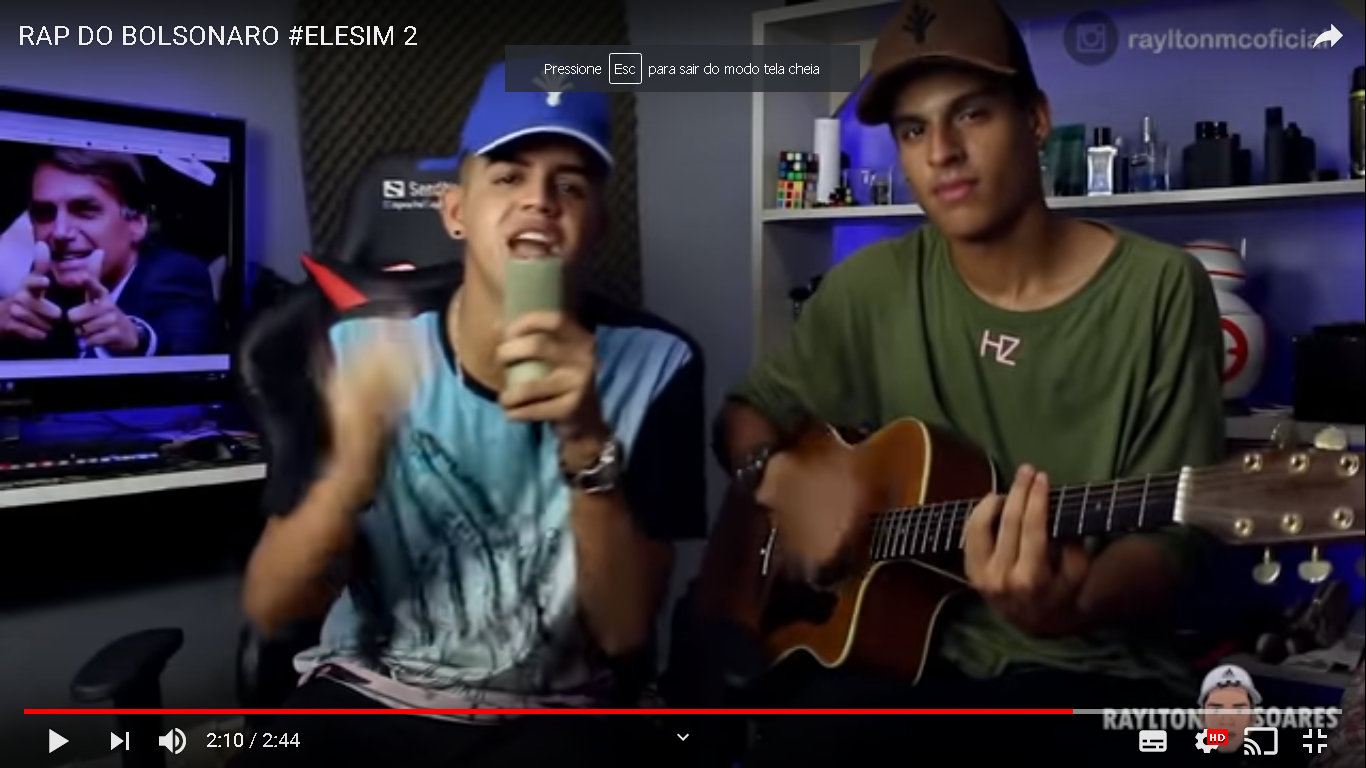 what is discourse? (2)https://www.youtube.com/watch?v=WxVf0666IXw
CONTEXT:
Right before elections 2018
The video:
RAP DO BOLSONARO #ELESIM 2

Circulation of discourses:
109.231 visualizações
LIKES: 5,4 Mil
DISLIKES: 1,,1 mil
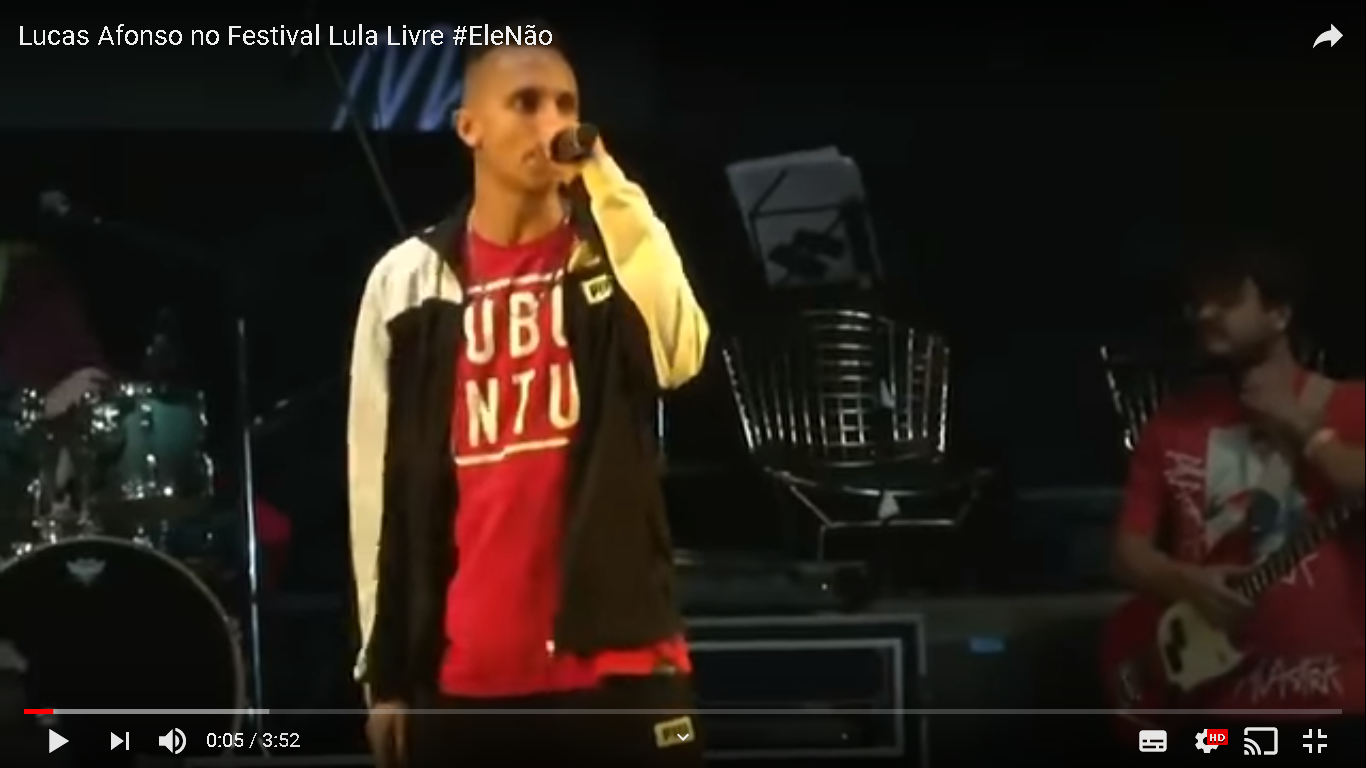 What is discourse? (3)
CONTEXT:
Lucas Afonso no Festival Lula Livre #EleNão

CIRCULATION OF DISCOURSES
VISUALIZATIONS:  4.811 visualizações
LIKES: 426
DISLIKES: 17
TEXT >> REVISTA PUB DE ESTUDOS INTERDISCIPLINARES - FERRAZ
What is discourse? (4)text <<>> images
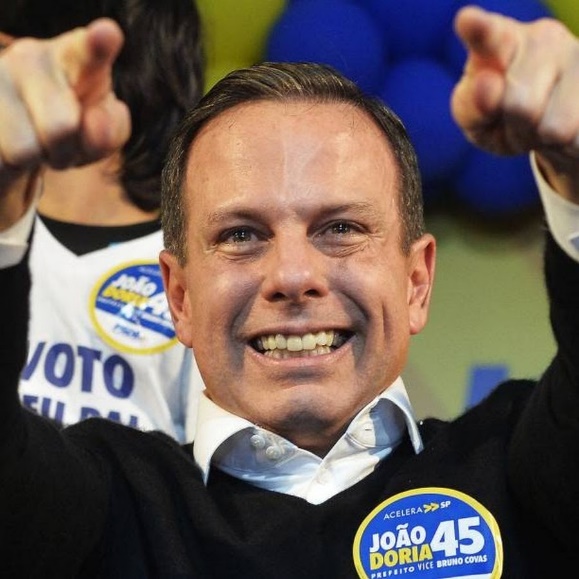 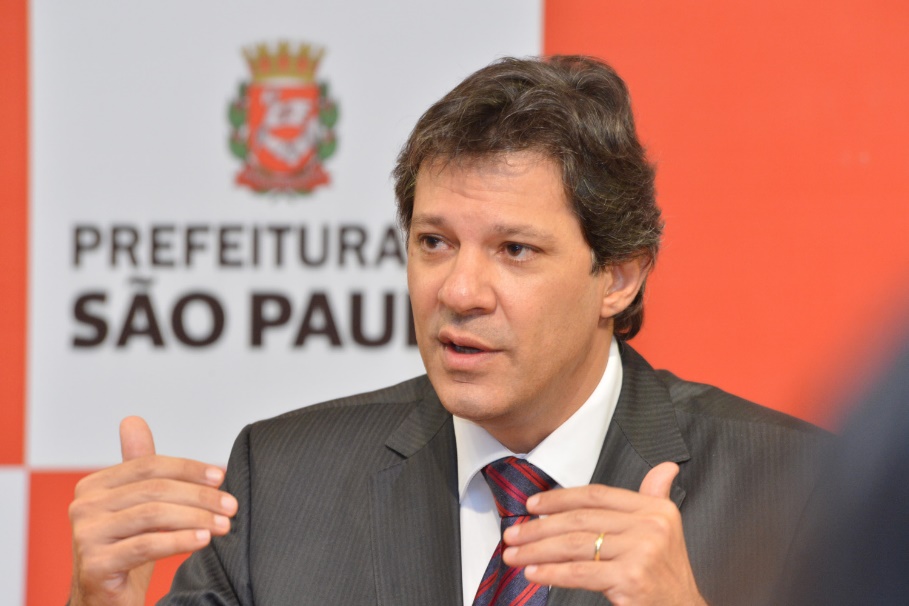 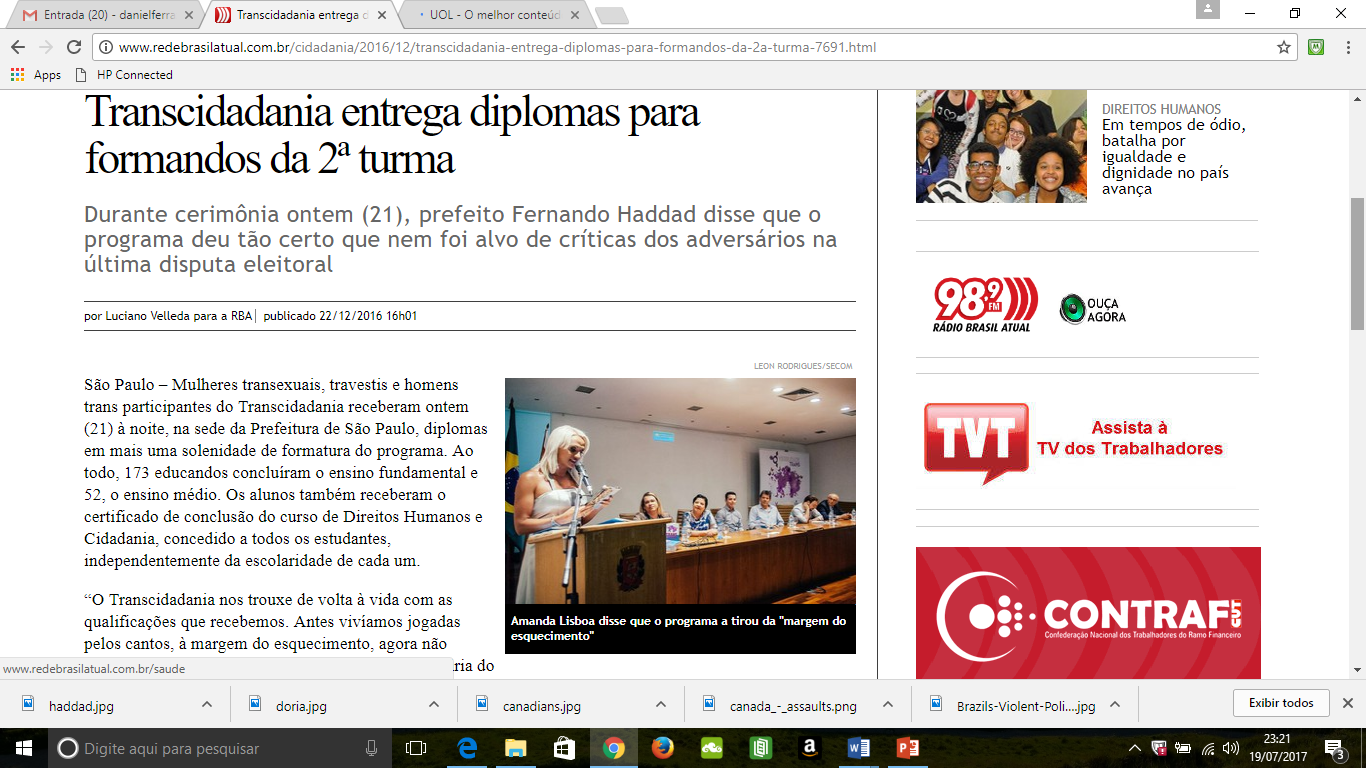 From instagram...
Museu do amanhãrj
What is discourse? (5)from words to images
Ugur gallen, 
Turkish artist
TO START...
PRAGMATICS AND DISCOURSE ANALYSIS   VERSUS   (MORPHOLOGY, PHOMOLOGY, SINTAX, SEMANTICS, PRAGMATICS – still structuralist)

LANGUAGE IN USE

VIEWS OF DISCOURSE......................................... (CONTINUUM)

DISCOURSE ANALYSIS >>>>> SENTENCE + SENTENCE + SENTENCE = TEXT (discourse is there, it is IDELOGICAL, it is HISTORICAL)
Part 2 – About the course
NOW...
ACADEMIC RESULTS
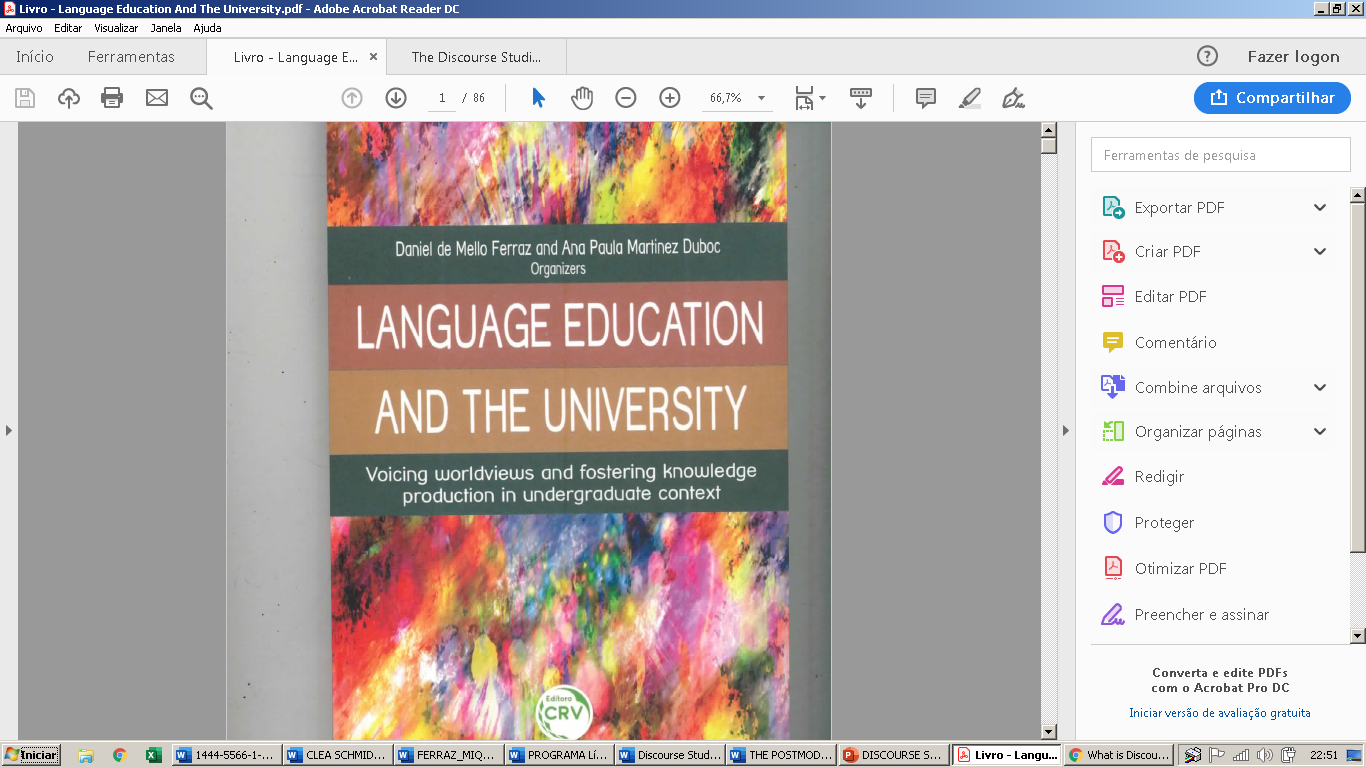 PROJECT

STUDENT’S VOICES

SINCE 2014
ACADEMIC RESULTS
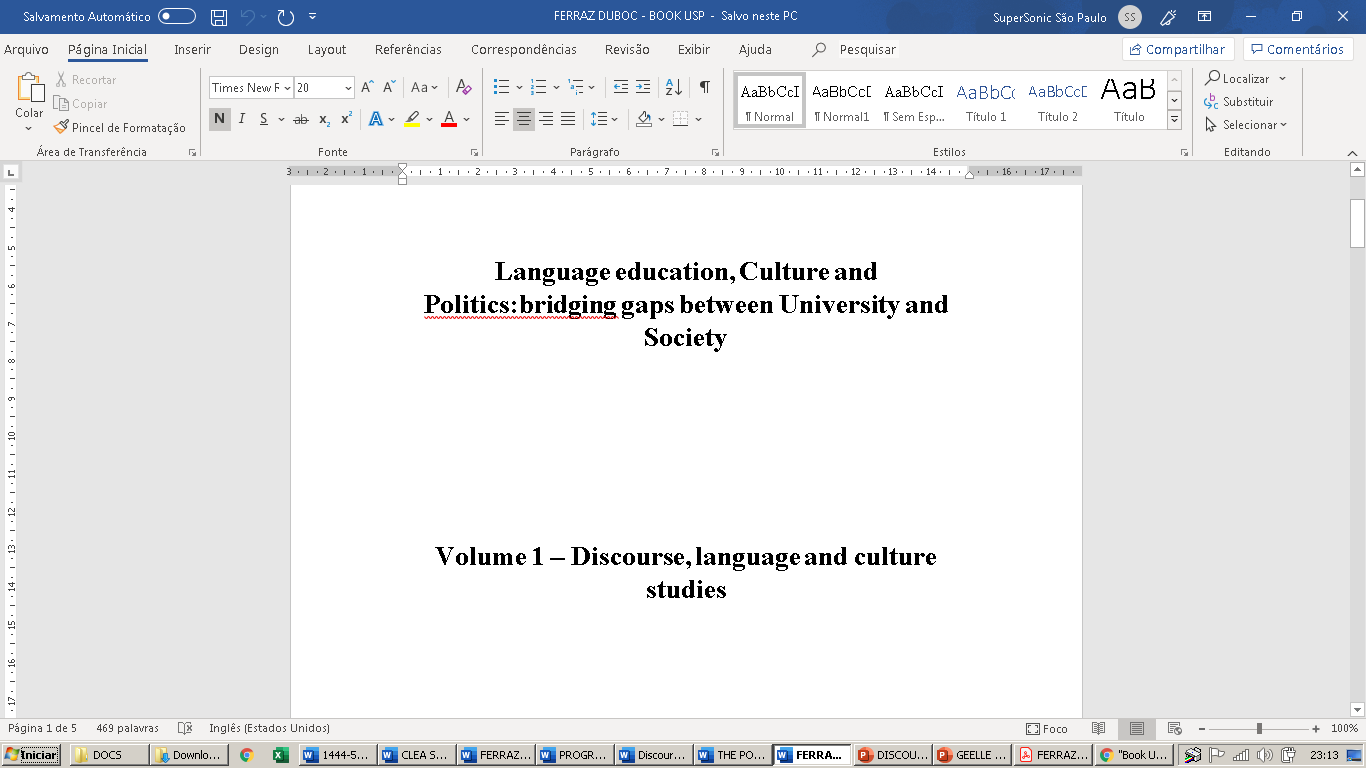 PROJECT

STUDENT’S VOICES

SINCE 2014
Pedagogical personal results
SUGGESTIONS?
EVALUATION???
FINALLY, HOMEWORK SUGGESTIONS...WHAT IS DIScOURSE?
What is discourse?
https://www.youtube.com/watch?v=qEB4rAZanpM
ALSO: PARTNERSHIP
LABORATÓRIO DE LETRAMENTO ACADÊMICO
ACADEMIC WRITING LAB
COORDINATOR: PROFA. DRA. MARÍLIA M. FERREIRA

Add mark?
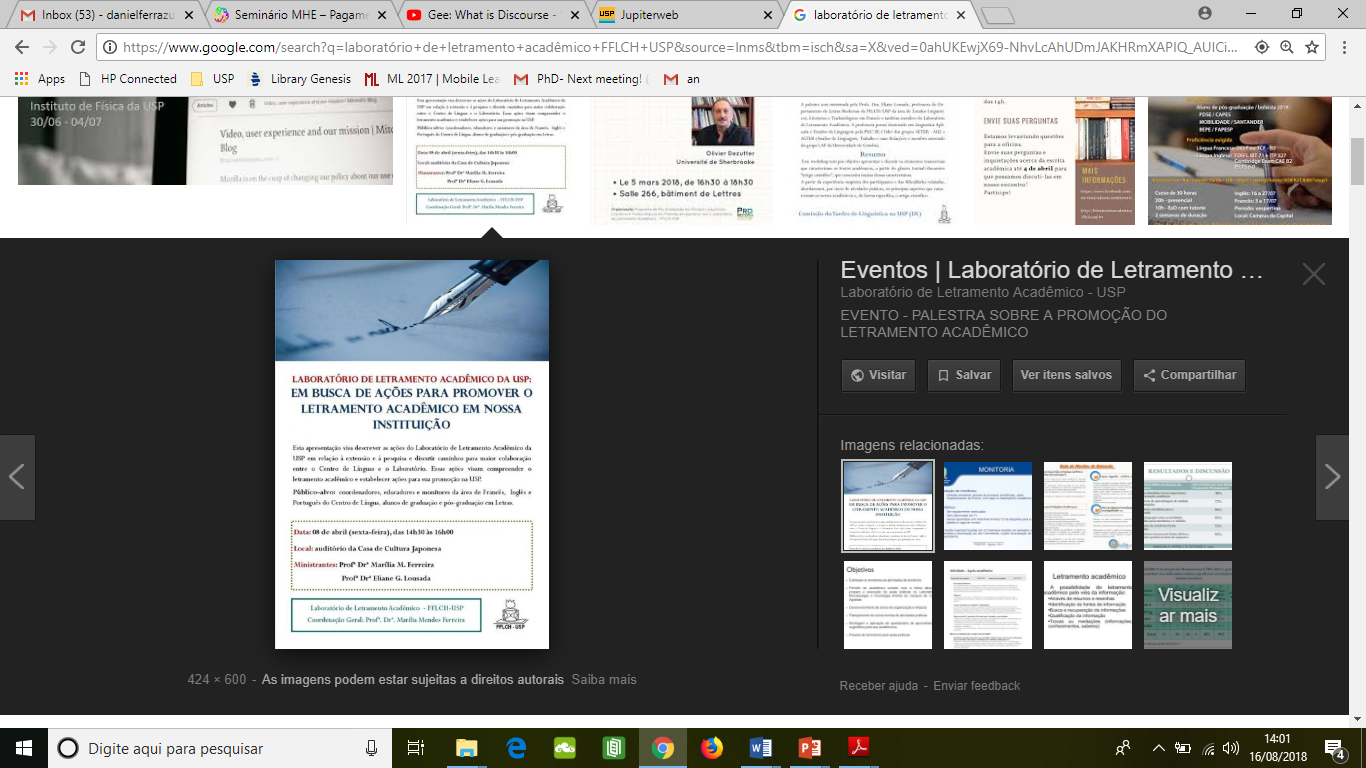 Events...
Next class (C2):
End notes
FOLDER – OPEN AT COPY CENTRE????
ATENDIMENTO:  MON 13-14 / mon 18h30-19h30
(ROOM 32)

danielferrazusp@gmail.com
THANK YOU!!!